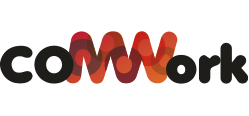 Lorem ipsum dolor sit amet, consectetur adipiscing elit.
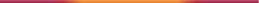 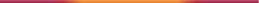 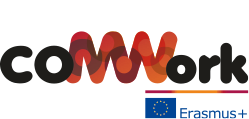 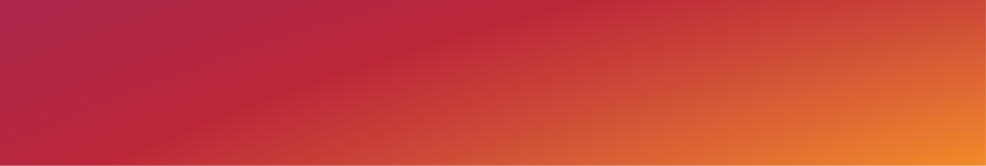 1
“Lorem ipsum dolor sit amet “
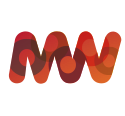 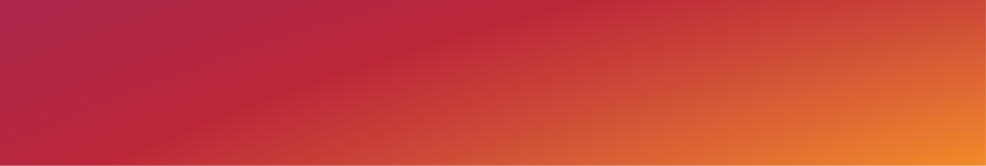 “subject” - bookmark
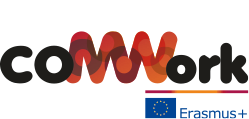 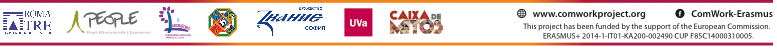 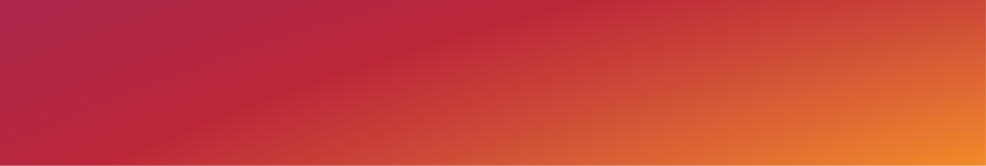 99
“Lorem ipsum dolor sit amet “ - Last page